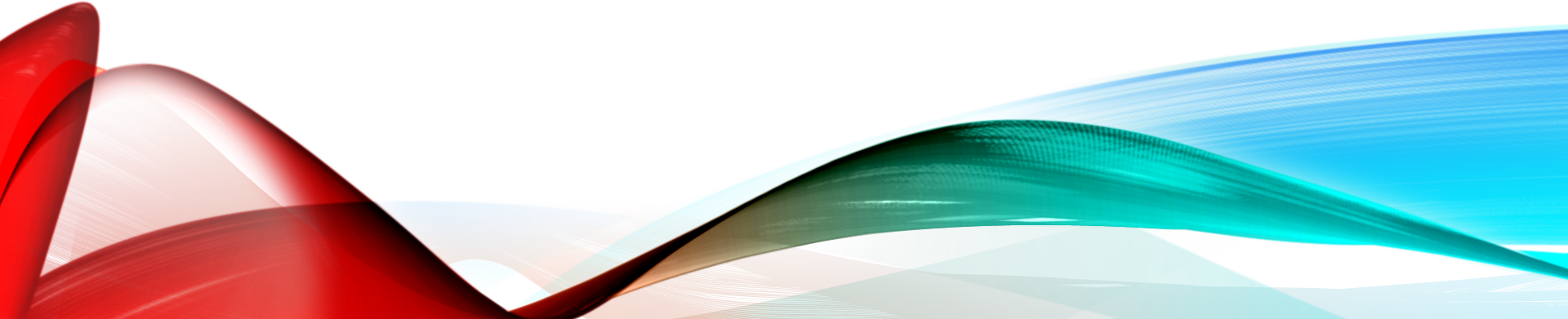 Back to School Night
Mr. Basin, Mrs. Seaman, Mr. Rodriguez, Mrs. Kristensen
Our classroom discipline plan emphasizes positive reinforcement for good behavior, with specific consequences for not following classroom rules. 


Positive Reinforcement             
Home Contact
Class Rewards
Friday Fun Club
Classroom Discipline
Homework
We believe it is critical for students to develop a sense of responsibility as they participate in the educational process. Your child will have regularly scheduled homework every Monday through Thursday. Homework assignments will be written in your child's planner by your child.
Multiplication Practice Resources:
Multiplication.com, Timestables.com
Splash Math
Multiplication Apps
Flash cards
Card Games
The expectation is to complete 100 facts in 5 minutes.
Unless otherwise specified by the child's teacher, he/she will have one extra day to complete any projects, homework, or tests that were missed due to absence.
Make-Up Work Policy
Friday Fun Club
How Do I Make Friday Fun Club?

Turn in all assignments on time. 
Demonstrate appropriate behavior. 
No more than 1 Oops Form a week

What If I Don’t Make Friday Fun Club? 

 Students who do not earn Friday Fun Club must attend Study Hall.

Each student will set goals for the upcoming week and write a note home explaining why he/she attended Study Hall.
8:30 – 11:00: Physical Fitness/Math/Writing
11:00 – 11:20: Recess
11:20 – 12:40: Language Arts/UA
12:40 – 1:20: Lunch
1:20 – 2:45: Core Novel, Science/Social Studies, Art	

Additional Schedule Information
P.E. will take place daily. During P.E. students will be exposed to a variety of games. Additionally, they will participate in activities to prepare for end-of-year Fitnessgram Physical Fitness Testing. 

Some of the Social Studies and Science will be embedded within the Language Arts curriculum

 Students will have the opportunity to work collaboratively with the fifth-grade team through the following activities: Invention Convention, P.E., and State Fair.
Daily Schedule
Math
Books used:
 Softcover Go Math Book

Students will have homework in math daily.  

Students will have the opportunity to work on math skills with iReady program.

Students have access to Think Central at home for reinforcement.
Material Covered:
Exploration
Colonial America
American Revolution
States/Capitals

Extra Projects:
State Fair
State Report
Oral presentation

 Social Studies will be integrated through the Language Arts classes.
Social Studies
Science
Material Covered:
Earth, Physical, and Life Science

Resources:
Mystery Science
NGSS Science Standards
Language Arts
Books Used: 
Texts for close reading
Leveled readers
Grammar, Spelling, & Vocabulary workbook

Students will have daily Language Arts Homework. 
Students will also be exposed to a variety of Fifth Grade Core Novels.

FIFTH GRADE CORE NOVELS: 
The Sign of the Beaver
The Indian in the Cupboard
The Lion, the Witch, and the Wardrobe
Toliver’s Secret
Where the Red Fern Grows
Esperanza Rising
Bridge to Terabithia
REPORT CARD PERIODS
We have four grading periods (quarters)
Quarter 2 and Quarter 4 will be report cards
Grades will be recorded as following:
                  1= below grade level
                  2= approaching, 
                  3=at grade level, 
                  4=above grade level
Quarter 1 and 3 grades will serve as a progress report
Parent/Teacher Conferences- week of October 18th
Report Cards
Parent Communication
Planner –  Each student is responsible for writing assignments in his/her planner each day. Please look in your child’s  planner for homework assignments.  

Canvas/School Website– Please regularly check  for upcoming dates and important information.  

E-Mail – Please feel free to e-mail me with any questions or concerns. Check your e-mail frequently for announcements.